Особливості сучасних форм, методів роботи з розвитку мовлення дошкільнят
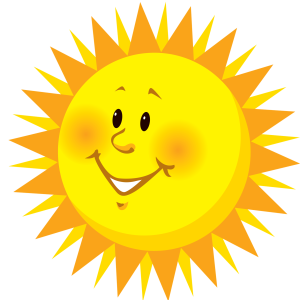 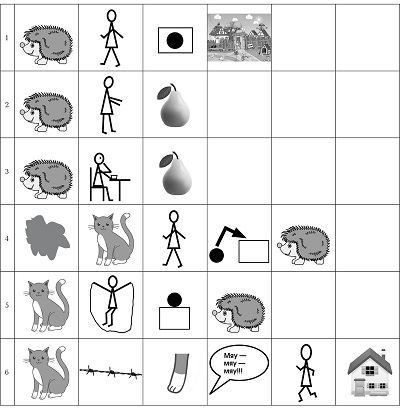 Підготувала вихователь Банюнинського ДНЗ                           Вінчур Н.В.
Дошкільне  дитинство - особливий                   період у розвитку особистості
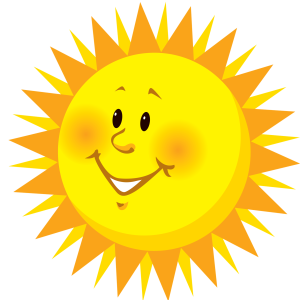 У дошкільному віці переважає наочно-образна пам’ять,
     і запам’ятовування має в основному мимовільний характер. 
     Дитяча пам’ять має дивну властивість - виняткову фотографічність. Для того щоб вірш запам’ятався надовго, необхідне триразове повторення його протягом перших п’яти днів. Зоровий образ, який зберігається у дитини після прослуховування вірша з переглядом малюнків (дія мимовільної уваги і мимовільної зорової пам’яті), дозволяє значно швидше пригадати вірш. Опора на малюнки під час вивчення віршів -питання, що має практичне значення.
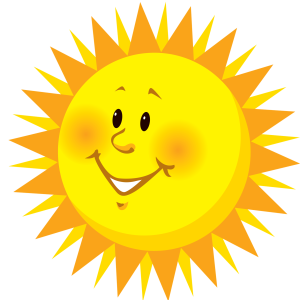 « Вчіть дитину  яким-небудь невідомим її п`яти словам — вона буде довго и марно мучитися, а зв`яжіть двадцять таких слів з картинками, і вона їх засвоїть на льоту».       
                                                                                                                                        	                               К.Д.Ушинский
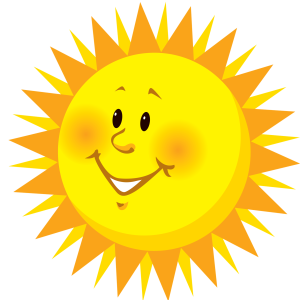 Мнемотехніка-технологія ефективного                                 засвоєння інформації
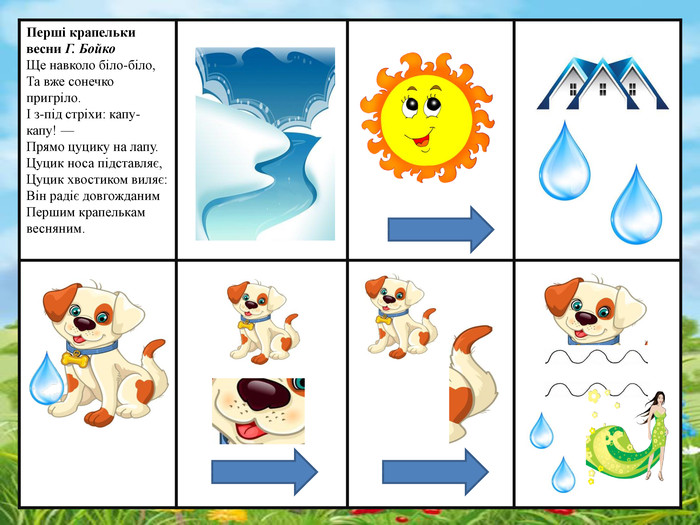 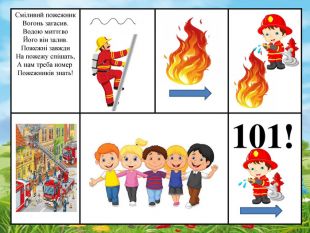 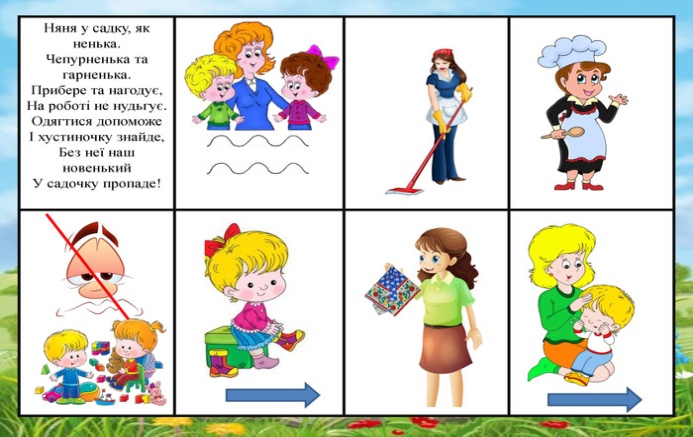 Історія виникнення
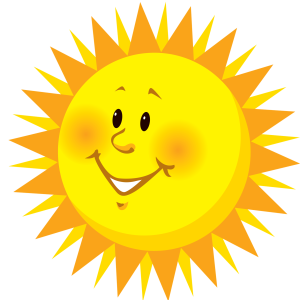 Слова «Мнемотехніка» і «Мнемоніка» позначають одне і теж - техніка запам’ятовуванняНазви походять від грецького mnemonikon (від імені давньогрецької  богині пам’яті Мнемозіни - матері дев’яти муз) - мистецтво запам’ятовування.
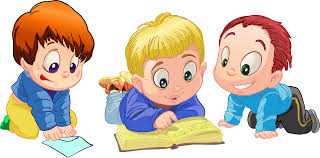 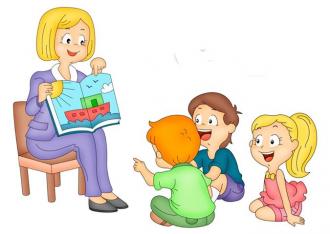 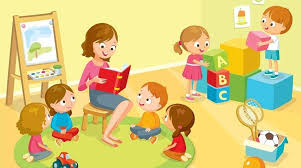 Мнемотехніка – це системна                    робота, яка ведеться поетапно -  від                    простого до складного
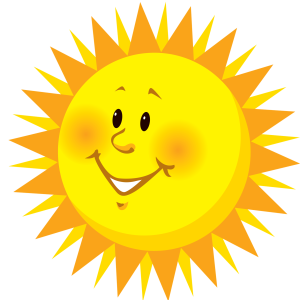 Мнемоквадрат - це окремий схематичний малюнок з певною інформацією
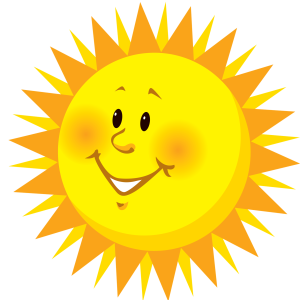 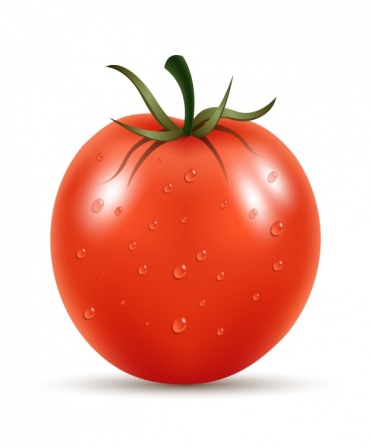 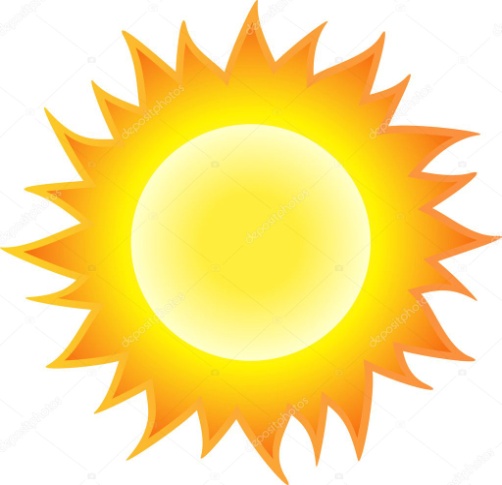 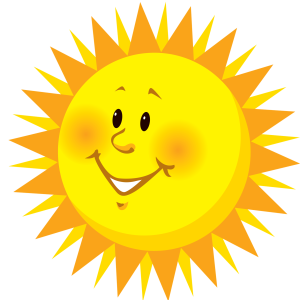 Мнемодоріжка - це  таблиця з чотирьох і                    більше клітинок, розташованих лінійно
Наприклад , послідовність ліплення сніговика.
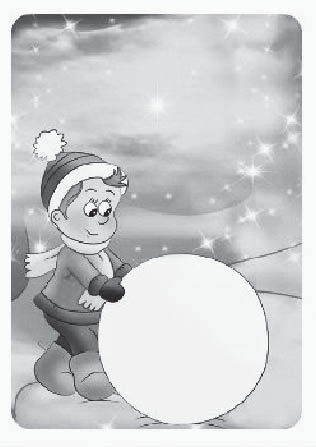 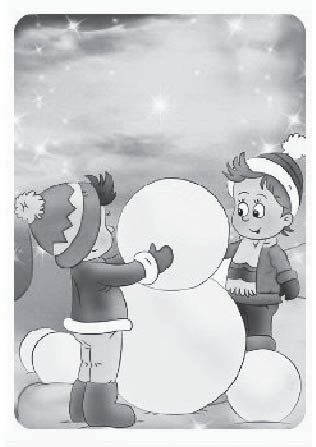 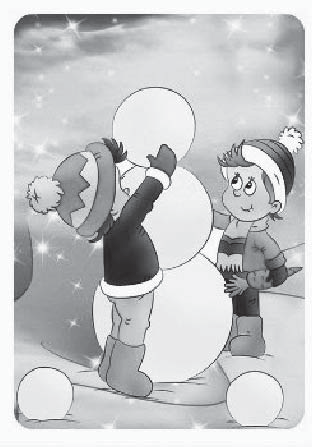 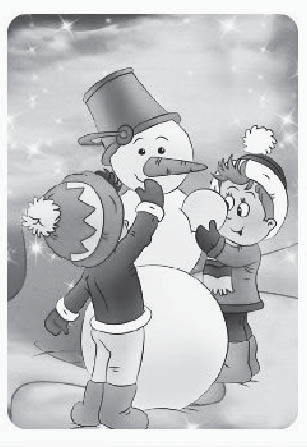 Мнемодоріжка
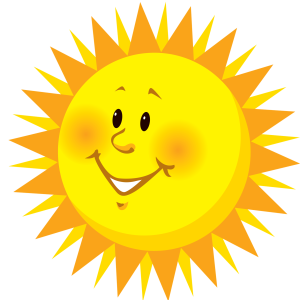 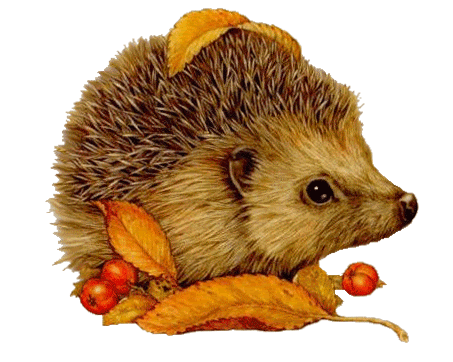 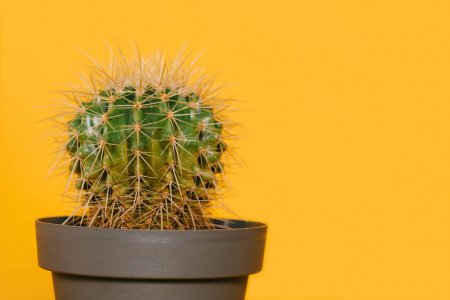 - Хто це? ( Це їжачок)
- Чим вкрите його тіло? ( Його тіло вкрите голками)
 - Де живе? ( Їжачок це дика тварина, він живе в лісі)
- Нащо схожий? (Він колючий і дуже схожий на кактус)
- Чим харчується?( Їжак споживає комах, мишей)
- Як діє в разі небезпеки?( Якщо їжачку щось загрожує, він згортається в клубок)
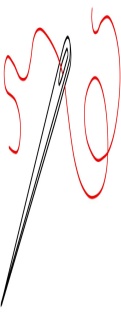 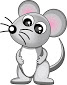 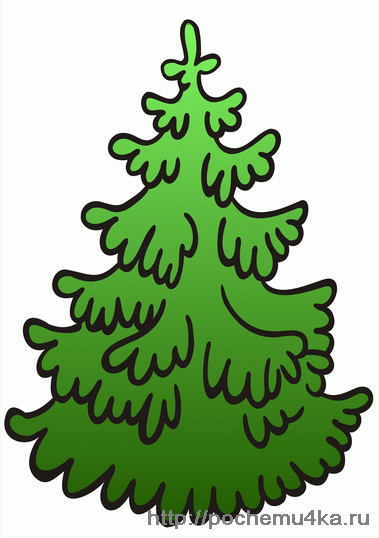 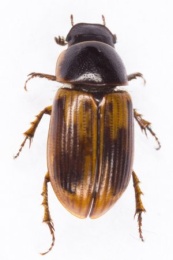 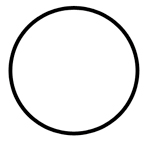 Мнемотаблиці
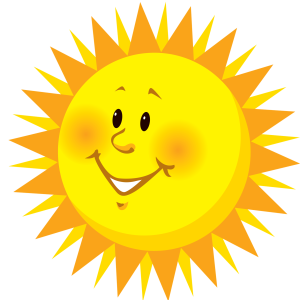 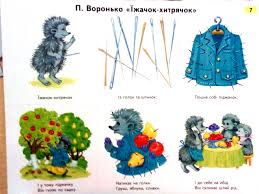 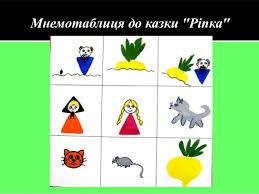 це графічне або частково графічне зображення персонажів казки, явищ природи,певних дій та ін. шляхом виділення головних змістовних ланок сюжету оповідання.                                                       Головне – потрібно передати  умовно-наочну схему, зобразити так, щоб намальоване було зрозуміло дітям.
Що можна зобразити на                        мнемотаблиці
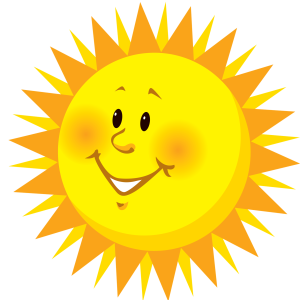 Зайчик і дощик 
1. Сидів зайчик на галявині під сонечком.
2.  Набігла хмаринка й закрила сонечко.
3.  Із хмаринки дощик пішов. 
4. Зайчик утік під кущ. 
5. Хмаринка пішла за ліс.
6. Вийшло сонечко. 
7. Зайчик вибіг на галявину.
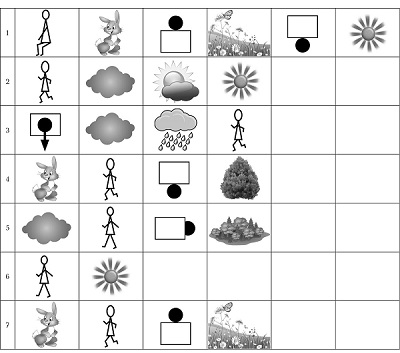 Мнемотаблиці служать дидактичним матеріалом і  використовуються для:
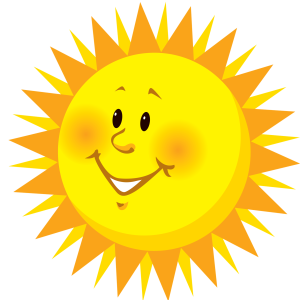 збагачення словникового запасу;

       навчання складанню розповідей;
              
      переказу художніх  творів ;
               
      відгадування і загадування загадок; 
             
      заучування віршів;
Збагачення словникового  запасу
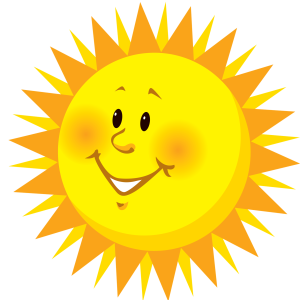 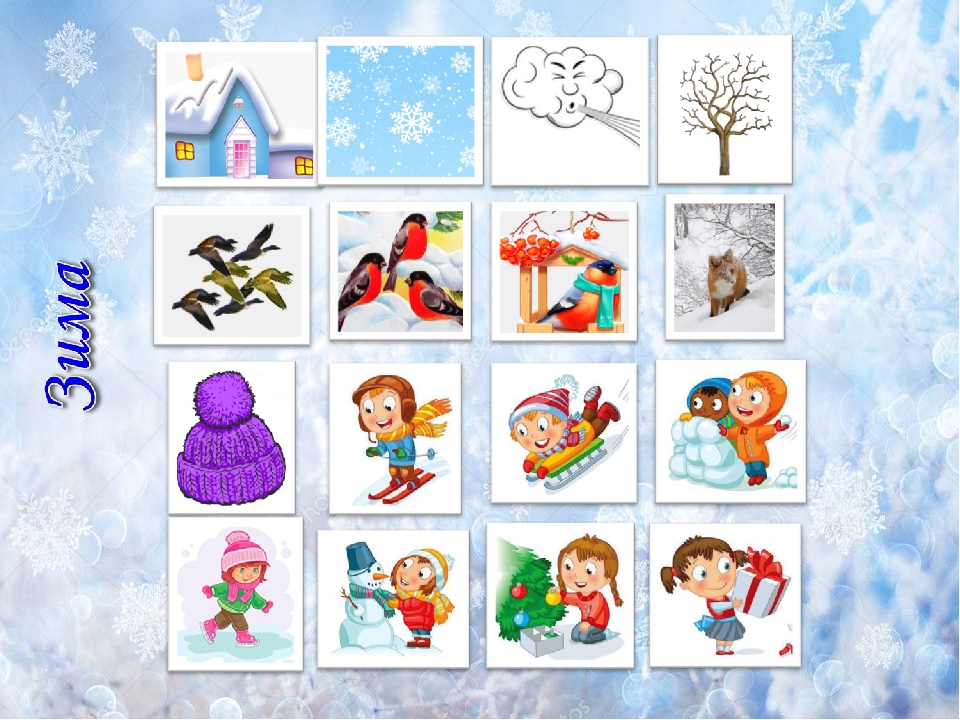 Розглядання предметів, картин допомагає дітям називати предмети, їх характерні ознаки, дії які з ними відбулися.
Переказ художніх творів
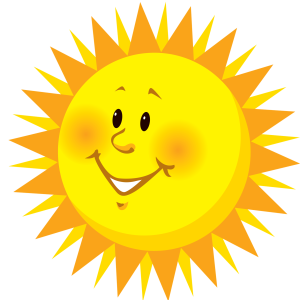 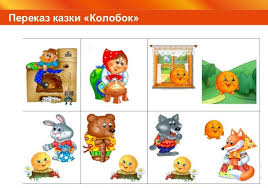 Опорними в таблиці є зображення головних героїв,через яких іде усвідомлення того, що відбувається. А також розуміння змісту казки  чи оповідання, який пов`язаний з головними героями.
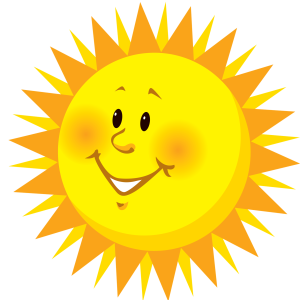 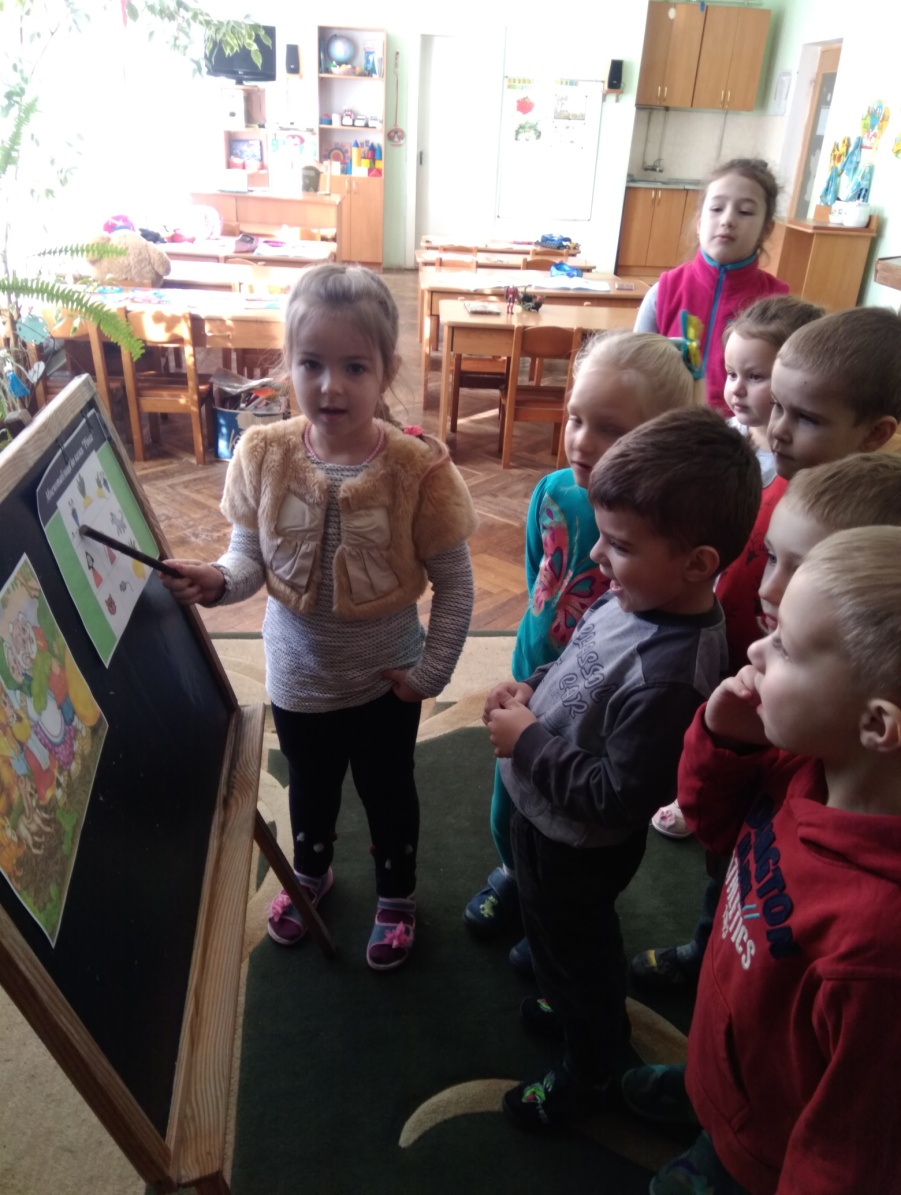 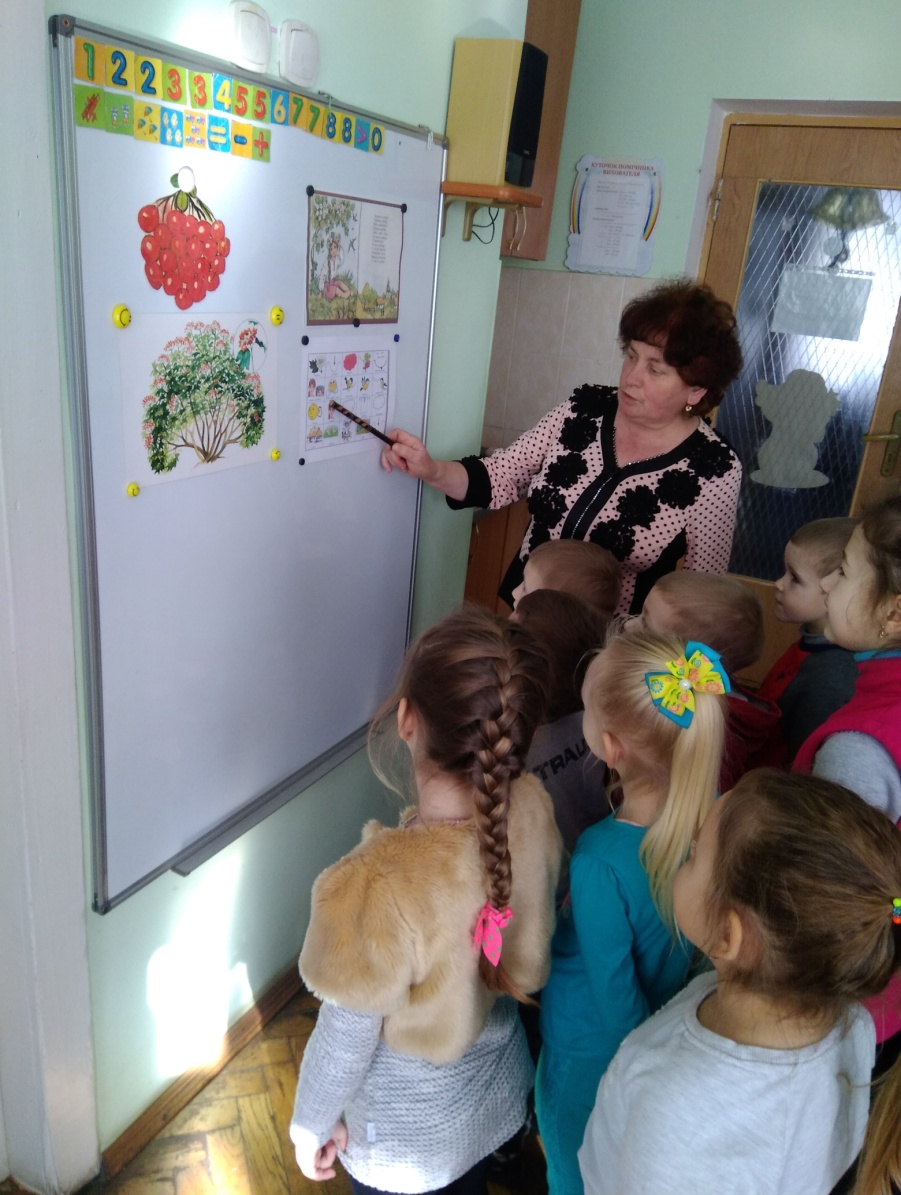 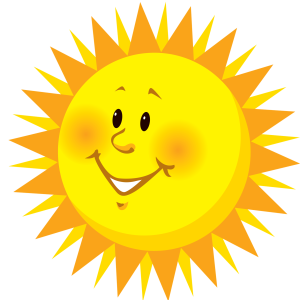 Відгадування загадок
Загадка, поєднана з мнемотаблицею, сприяє розвитку наочно-образного мислення; дозволяє краще осмислювати зміст; розуміння загадки краще відбувається в перекодованому вигляді.
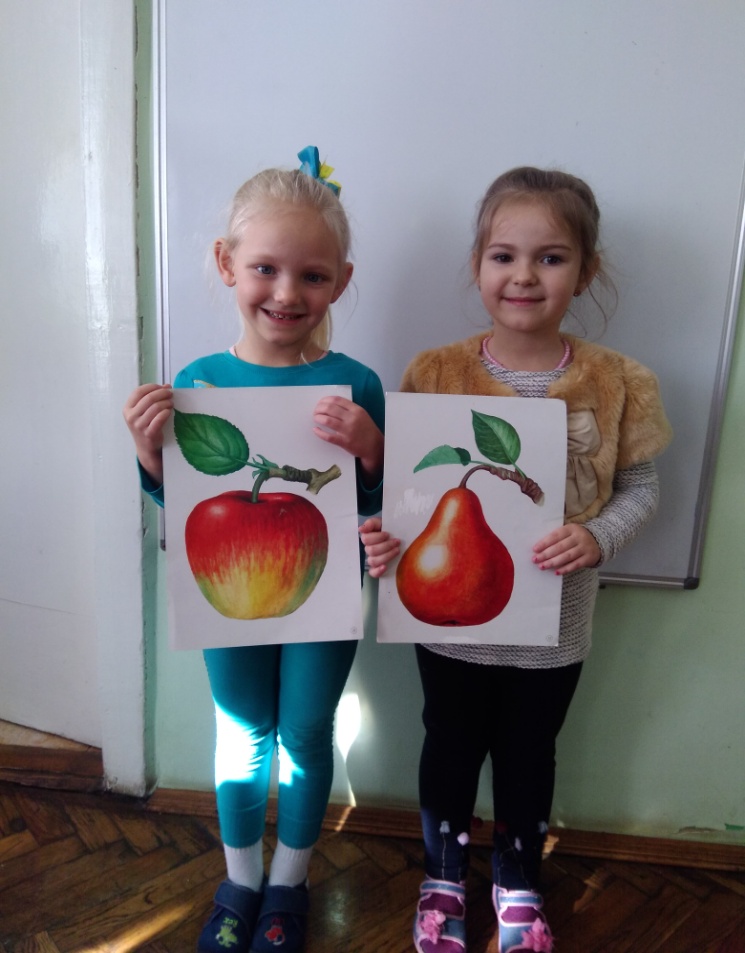 Заучування віршів
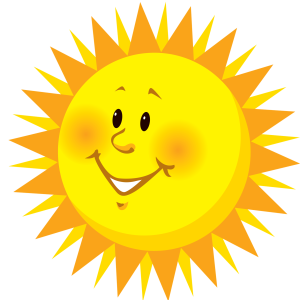 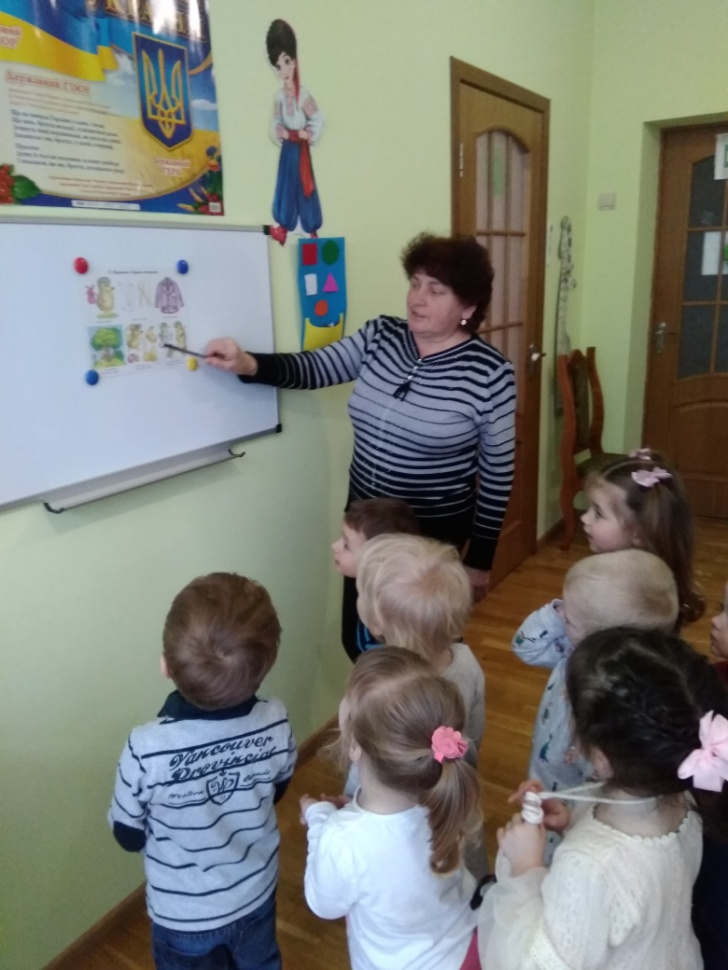 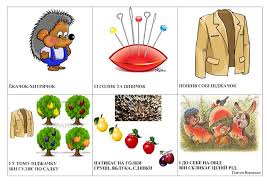 Використання опорних малюнків для заучування віршів захоплює дітей, перетворює заняття в гру.
Етапи роботи над вивченням віршів за допомогою мнемотаблиці
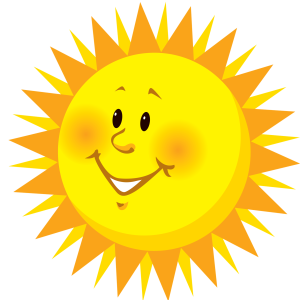 Виразне читання вірша педагогом.
Повторне читання вірша дорослим з опорою на мнемотаблицю (послідовне розглядання квадратів).
Запитання за змістом вірша.
Пояснення значень незрозумілих слів у доступній для дитини формі.
Читання педагогом окремо кожного рядка вірша і повторення його дитиною з опорою на мнемотаблицю.
Відтворення дитиною вірша з опорою на мнемотаблицю.
Читання вірша дітьми без допомоги мнемотаблиці .
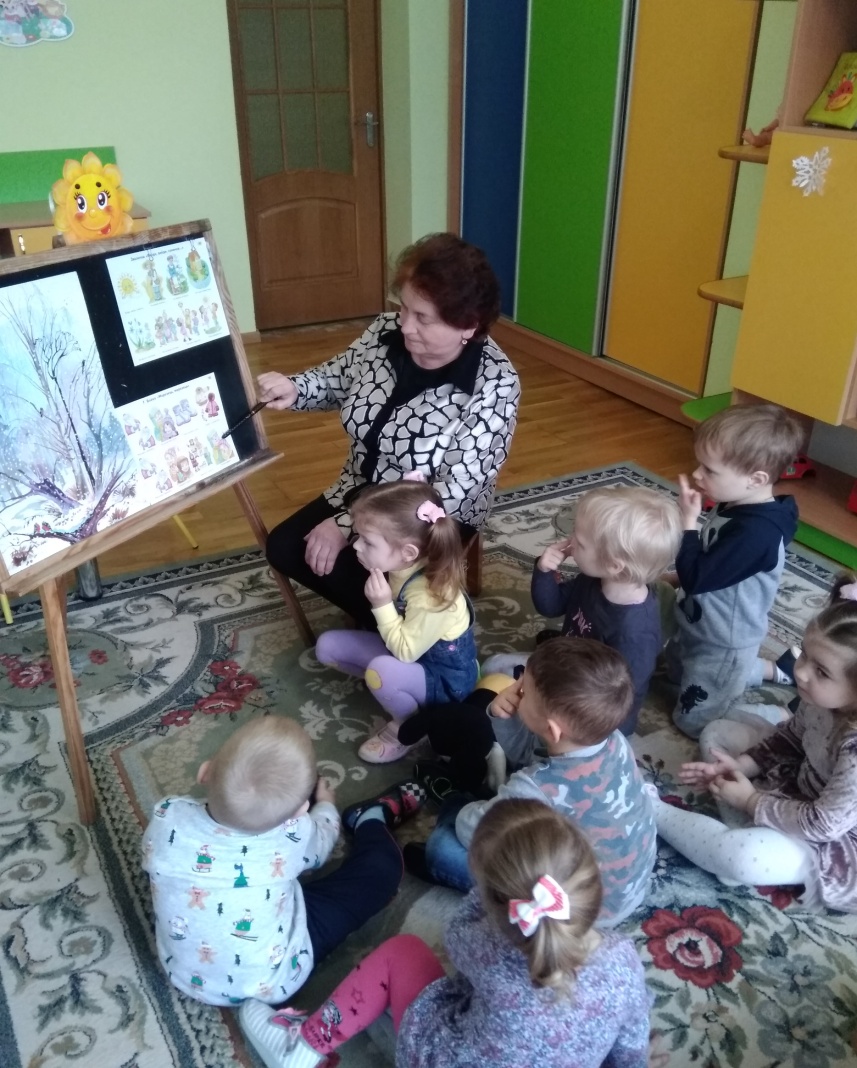 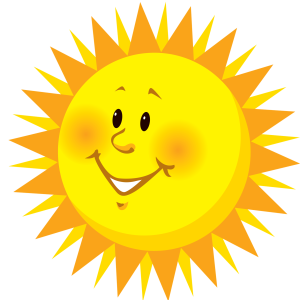 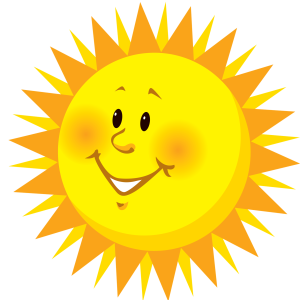 Вивчення вірша Т.Г.Шевченка                     “Зацвіла в долині червона калина”
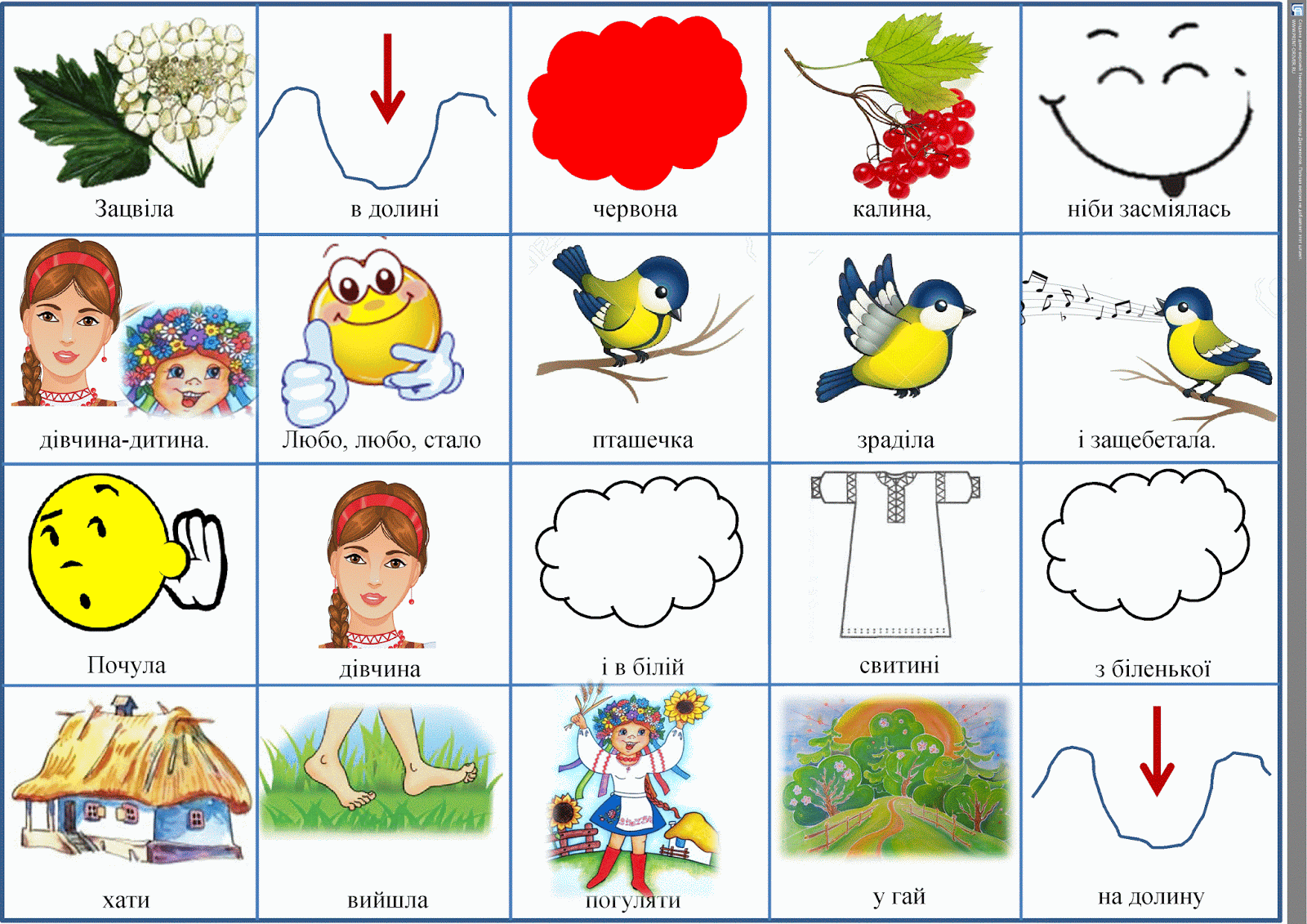 Мнемотехніка допоможе дитині:
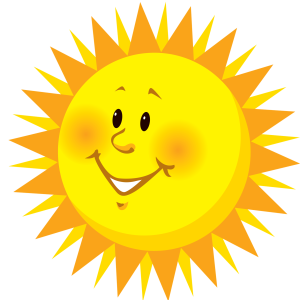 розширити свої творчі здібності;
підвищити самооцінку;
з легкістю запам`ятовувати нову інформацію;
збільшити обсяг пам`яті шляхом утворення додаткових асоціацій.
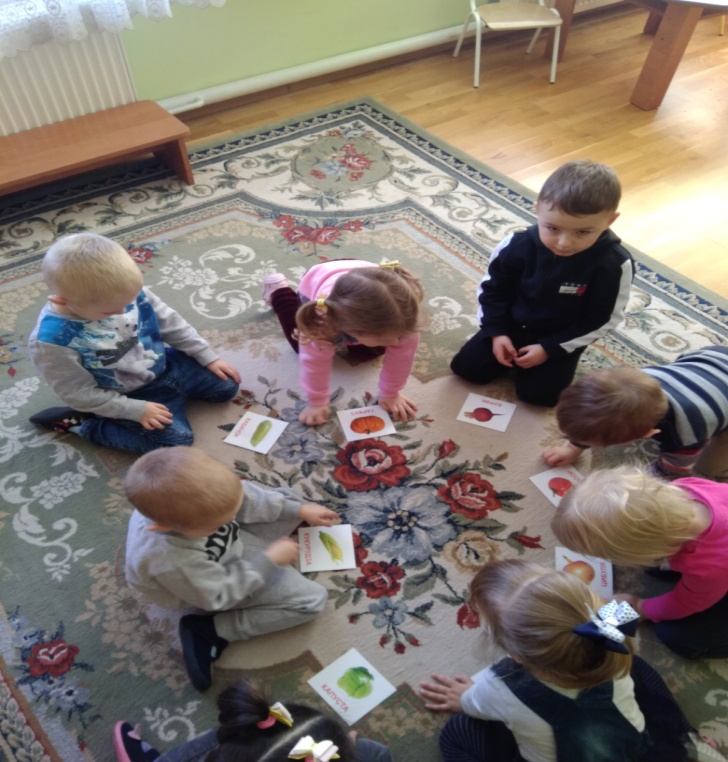 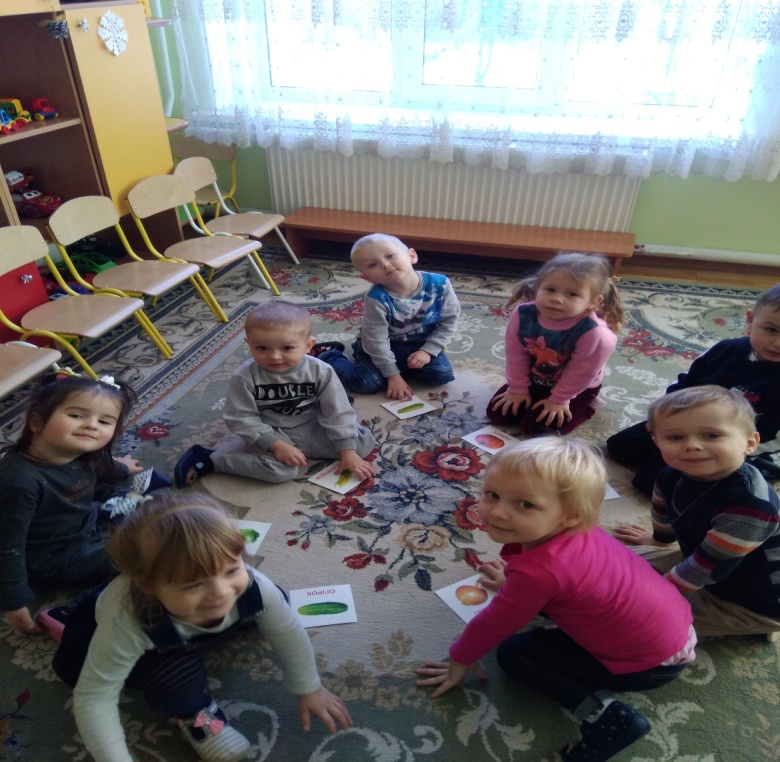 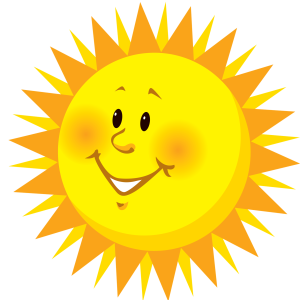 Дякую за увагу!!!
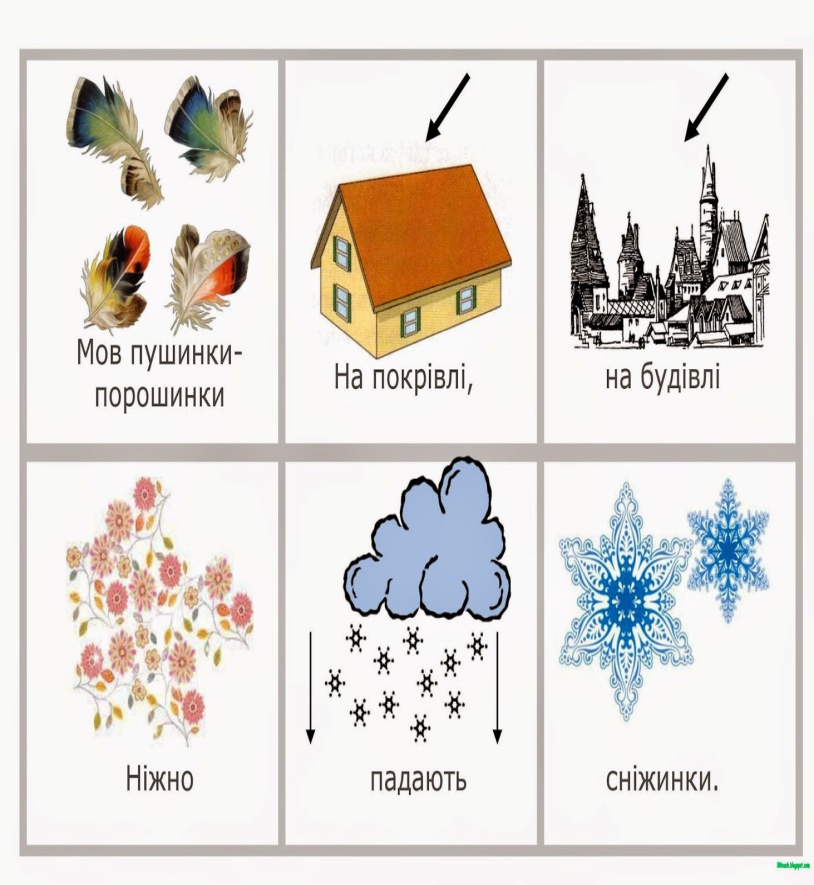 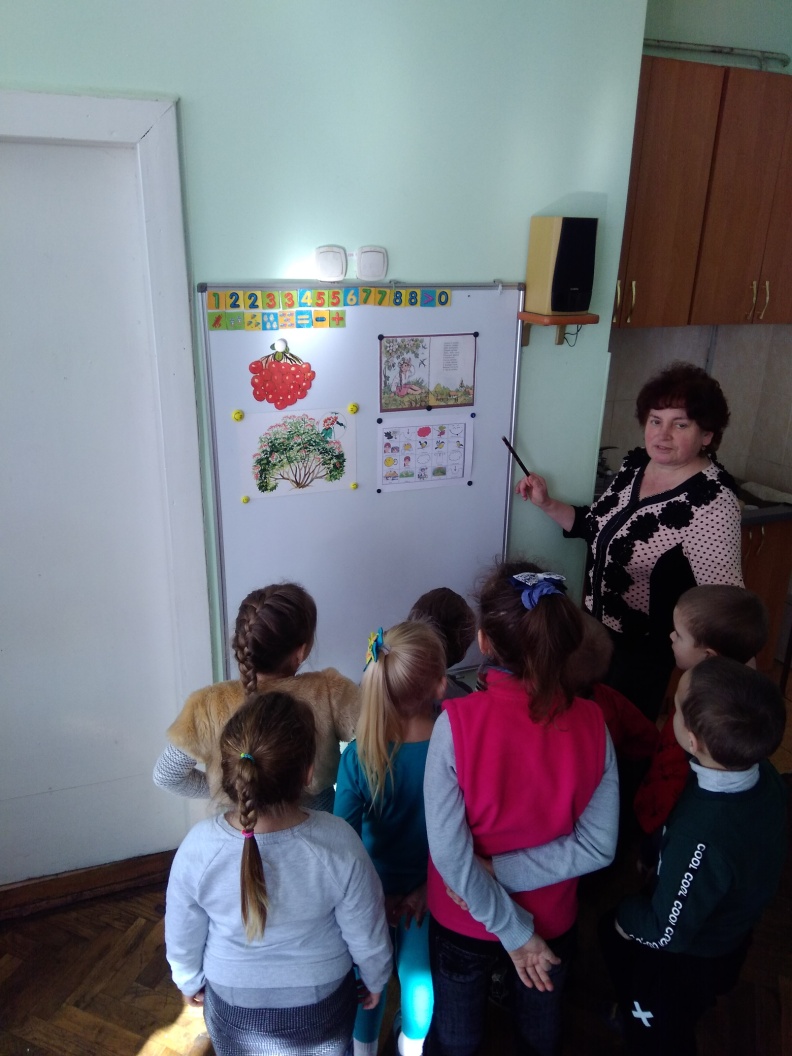 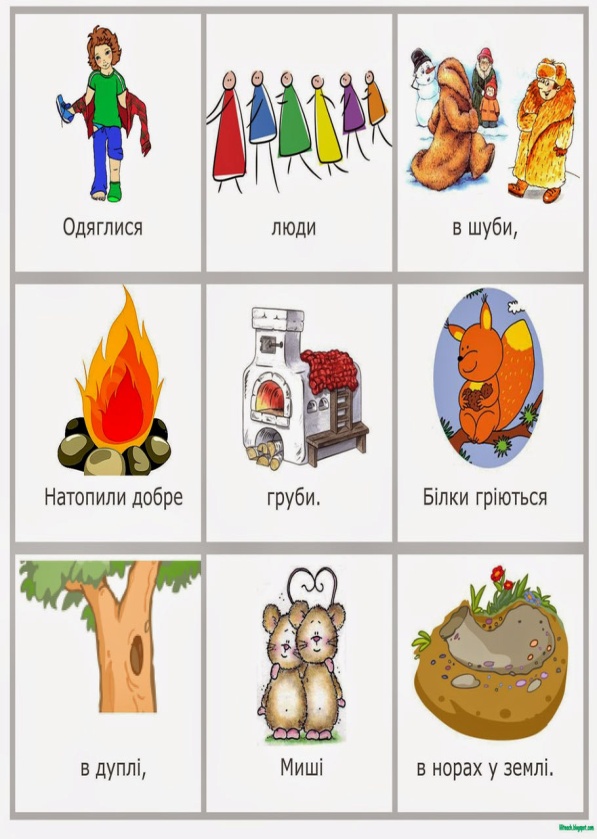 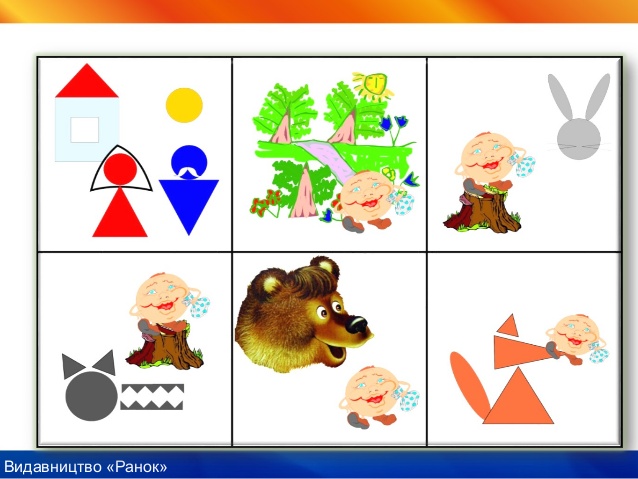